PERFORMANCE REVIEWS
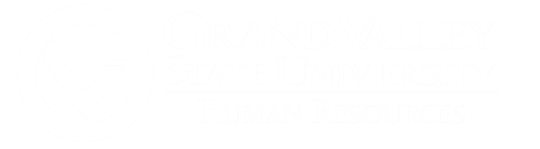 Performance Reviews
ePDP is gone!

Review GVSU’s key process changes for Workday Performance Review
Demo of Workday platform
Say Goodbye to the ePDP & 
Hello to Workday Performance!
The ePDP system and language is gone!

Say hello to Workday Performance Review!
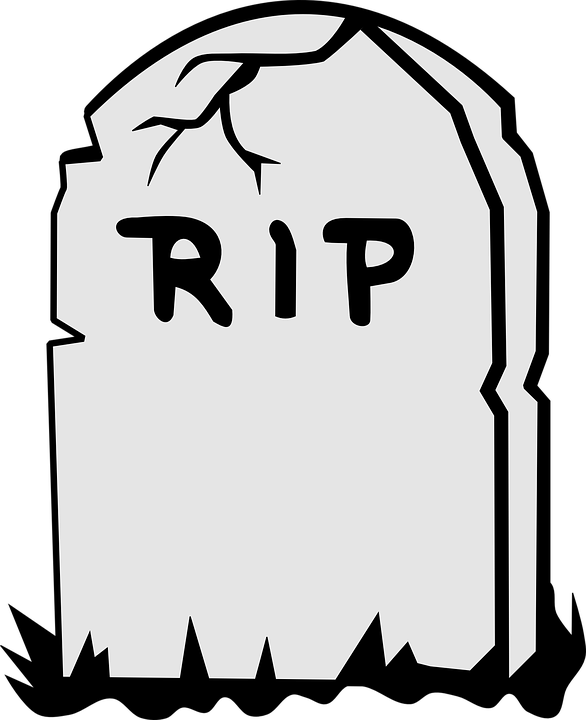 ePDP
Workday Performance Review (2024-2025)
Key Updates & Changes
Quarterly check-ins “Big-5”
Regular goal setting and updates, linked to employee core competencies
Short, ongoing feedback discussions, part of regular one-on-ones
Accessibility & Visibility
Update goals anytime through employee profile 
Implementing calibration as part of the review process (AP only)
Conducted with Appointing Officer and Executive Officer levels to start
August – October 2024Second employee/supervisorquarterly check-in
February – April 2025Final employee/supervisorquarterly check-in
June 2024Evaluations begin in Workday
November 2024 – January 2025Third employee/supervisorquarterly check-in
May – July 2024First employee/supervisorquarterly check-in
April 2025Evaluations due;calibrations conducted
[Speaker Notes: This process is for ALL staff. This includes PSS, MGS, Police, and APs. Only Faculty are not included in this workflow, except faculty that are managers will have steps to complete. WD Performance is not just for those impacted by merit ratings.

Performance calibration is a process of defining and clarifying the definitions of ratings with the aim to make reviews fair and consistent, reducing subjectivity of performance ratings for direct reports across supervisors and departments. It typically takes place during one scheduled meeting with Human Resources and the supervisors in the department. At GVSU, calibration does not mean forced distribution.

Approval has been received to conduct at the AO/EO level this year and will be revisited after the initial rollout for future planning and opportunities.]
Workday Platform Demo
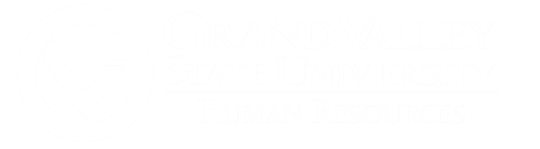